July 2025
802.11 WG Editor’s Meeting (May 2025)
Date: 2025-07-25
Authors:
Slide 1
Emily Qi
July 2025
Abstract
This document contains agenda/minutes/actions/status as prepared/recorded/report at the IEEE 802.11 Editors’ Meeting
Slide 2
Emily Qi
July 2025
July 2025 Editors’ Meeting Agenda and Report
Roll Call / Contacts / Reflector
Brief status report
Editor Amendment Ordering
Amendment alignments and draft development snapshot
Editorial Style guide updates and issues for feedback
ANA number spaces
Slide 3
Emily Qi
July 2025
Volunteer Editor Contacts
WG – Robert Stacey – robert.stacey@intel.com, Emily Qi – emily.h.qi@gmail.com
TGbk – Roy Want RoyWant@google.com
TGbf – Claudio da Silva – wifi.phy@gmail.com
TGbi – Po-kai Huang – po-kai.huang@intel.com 
TGbn- Ross Jian Yu ross.yujian@huawei.com
TGbp – Yinan Qi - v-qiyinan@oppo.com
TGbq – Cheng Chen - cheng.chen@intel.com
REVmf - Po-kai Huang – po-kai.huang@intel.com, Edward Au – edward.ks.au@gmail.com
Slide 4
Emily Qi
July 2025
July meeting roundtable status report (to be updated)
11bk – Recommended approval from RevCom. Awaiting SASB approval.
11bf – Recommended approval from RevCom. Awaiting SASB approval.
11bi – Doing comment resolution on D1.0. Should complete around 20-30% of comments in May. Possibly ready with D2.0 in September.
11bn – Released D0.2. Expect to approve D1.0 this week. Using FrameMaker.
11bp – Start drafting D0.1, should be ready by July.
REVmf – Expect to run motion to release D1.0 this week. D1.0 = 802.11-2024+11bh+11be+approved motions (except 11be related).
Slide 5
Emily Qi
July 2025
Editor Amendment Ordering ( to be updated)
See http://grouper.ieee.org/groups/802/11/Reports/802.11_Timelines.htm
Changes are usually based on MDR readiness.
As discussed in July 2025
Slide 6
Emily Qi
July 2025
Draft Development Snapshot
Changes from  last report shown in red.
July 2025
Slide 7
Emily Qi
July 2025
802.11 Style Guide
See https://mentor.ieee.org/802.11/dcn/09/11-09-1034-21-0000-802-11-editorial-style-guide.docx
We update 802.11 Style Guide based on IEEE Standards Style Manual and consistency changes in final publication of the 802.11 standard
Editor’s responsibility includes checking the 2021 IEEE Standards Style Manual when creating or updating drafts. Policy (inclusive terms), key words and pronouns (e.g., he, she) were revised.	
 	https://mentor.ieee.org/myproject/Public/mytools/draft/styleman.pdf
Submissions with draft text should conform to both the WG11 Style Guide and IEEE Standards Style Manual
Note that the 802.11 Style Guide evolves with our practice
Slide 8
Emily Qi
July 2025
Potential consideration for ANA Database
Do we need to add the following table to the ANA Database?
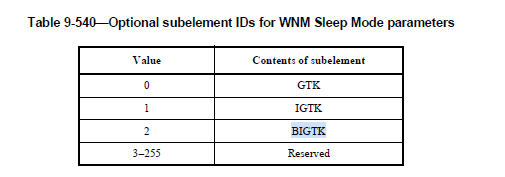 Slide 9
Emily Qi
July 2025
ANA managed number space
Protocol Version subfield: 9.2.4.1.2
Frame types and subtypes: 9.2.4.1.3, Tables 9-1 and 9-2
Element ID and Element ID extension: Table 9-128
Capability Information field: 9.4.1.4
Extended Capabilities: 9.4.2.25, Table 9-190
Reason codes: 9.4.1.7, Table 9-77
Status codes: 9.4.1.9, Table 9-78
Action frame categories: 9.4.1.11, Table 9-79
Authentication algorithm: 9.4.1.1
RSNE: 9.4.2.23
	Cypher suites: Table 9-186
	AKM suites: Table 9-188
	RSN Capabilities: Figure 9-345
RSNXE Capabilities: 9.4.2.240, Table 9-365
ANQP-element (Info ID): 9.4.5.1, Table 9-412
Neighbor Report subelements: 9.4.2.35, Table 9-210
FTE subelements: 9.4.2.46, Table 9-219
Public Action frames: 9.6.7.1, Table 9-450
WMN-Notification Types: 9.6.13.29, Table 9-516
Mesh Configuration Active Path: 9.4.2.96.2, Table 9-277
TLV encodings: 9.4.4
KDE Selector Data Type: 12.7.2 
Operating classes: Annex E
	global, USA, Europe, Japan
MIB objects: Annex C
	ieee802dot11, dot11smt, dot11phy, dot11mac, dot11StationConfigEntry, dot11OperationEntry, dot11Compliances, dot11Groups
Slide 10
Emily Qi
July 2025
11bn questions on style
Do we need to add the abbreviation terms (Subclause 3.4) that are already used in the baseline standard or amendments but have not explicitly been defined in subclause 3.4 yet? (e.g. CFO, SINR, RL-SIG are already used but not included in the subclause 3.4.)
Ans: if only used in one Clause (subclause) expand on first use and don’t add to 3.4If used throughout standard add to 3.4

Do we need to define the abbreviation terms that are newly defined in subclause 3.2?(e.g. TGbn D0.1 newly defines DRU in subclause 3.2. Do we also need to define abbreviation of DRU in subclause 3.4 as well?)
Ans: No need

How do we utilize the hyphen? (e.g. Which is better for the abbreviation of "intermediate FCS", IFCS or I-FCS?)IFCSCo-BF Co-SR Co-TDMA Co-RTWT 
Ans: Recommend no Co-; use CBF, CSR, etc.
Slide 11
Emily Qi
July 2025
Backup
Slide 12
Emily Qi
July 2025
MIB Style, Visio and Frame Practices
11-15/355r13 MIB TruthValue usage patterns
MIB Style: We use a single style with appropriately set tabs,  and use leading Tabs to distinguish the syntax and description parts. (Adrian Stephens Feb 9, 2010)
Two ways to format a figure & its caption in frame:
Insert a table.  Insert anchored frame inside table cell to hold graphics.  Use table caption as figure caption.
Insert an anchored frame.  Insert caption inside a text frame inside the anchored frame.  Insert graphics inside the anchored frame.
Do not reference other clauses in Visio figures, it is very hard to maintain the references in figures
	Comment resolvers on Visio figures will be asked to provide the revised figures
Keep embedded figures using Visio as long as possible (not in Word)
Near the end of sponsor ballot, turn these all into .emf (windows meta file) format files (you can do this from visio using “save as”).  
Keep separate files for the .vsd source and the .emf file that is linked to from frame. There is high likelihood we should use .emf
Use the figure number or a short version of the figure title (shown in your final draft) for the name of  the Visio and emf file. 
One figure, one Visio file. Don’t store multiple figures in one Visio file.
Frame format figures are tables
The MathML editor for equations may be applicable
Slide 13
Emily Qi
July 2025
Process of reviewing drafts when their baseline changes
When the baseline for a draft changes, the editor or a volunteer should review all tables and figures in the draft with change instructions against the baseline to ensure that there are no conflicts.
The editor or a dedicated volunteer should review the bit assignment in fields and tables (especially those that are not covered by ANA), and PICs assignment in Annex B immediately after the agreement.
If the order of the draft changes (e.g., two amendments were agreed to swap their publication orders or their baseline changes),  each task group needs to identify a dedicated volunteers (or just the editor themselves, if the draft is small) whose job is to identify changes in baseline that are not present in the draft. Basically, responsible for identifying technical content changes and merging changes to quoted text, figures, etc.  And, along the way, the numbering would be updated.  Each review would end up with the draft’s title sheet accurately reflecting a new baseline.
Slide 14
Emily Qi
July 2025
Notes to Everyone (from TG Editors)
Whenever 
	a value is being added to a table or figure (whether bit position or enum value) or 
	a field is being added to a structure (whether itself a field or an element or a frame), 
for everyone (including but not only the TG Editor) to ask themselves 
	is it possible someone else (in another TG) is also allocating in this field, and 
	if so how we find and coordinate with them
Slide 15
Emily Qi
July 2025
Issues for feedback
1)  Based on the discussion in TGbe, I need an advice on whether the following terms are capitalized:
	a)  "HE sounding NDP" vs. "HE Sounding NDP"
	b)  "EHT sounding NDP" vs. "EHT Sounding NDP".
In P802.11be D5.01, I used "EHT sounding NDP" for the sake of consistency with "HE sounding NDP".  A few members asked whether sounding should be capitalized or not 'cause they consider these are frame names.

Feedback from the Editor Meeting:  Not relevant anymore. Will be discussed in TGmf.
 
Based on a comment assigned to me in REVme (and a discussion in the most recent Editors' teleconference call), for a term that has been defined in subclause 3.4 (Abbreviation), do we need to define the abbreviation again on the first use in each major clause? 

Feedback from the Editor meeting:  The definition in 3.4 is sufficient. We don’t have to define the abbreviation again on the first use in each major clause. However, it is also okay to expend the abbreviation for the term that is not well-know.
Slide 16
Emily Qi